Heup- en elleboog dysplasie
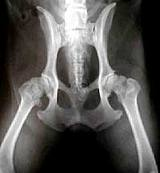 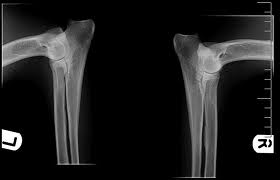 Heupdysplasie
Erfelijk

Slecht ontwikkelde heupkom, te platte heupkop; slechte aansluiting in kop/ kom in heupgewricht.
Gewicht van invloed.

Voeding?
Heupdysplasie
Aantonen: 
Ras predispositie
Anamnese: wat merk je aan de hond: startkreupel, minder spelen, veel liggen, zwalkend lopen.
 Lichamelijk onderzoek: overstrekken heupen; ortholani test; 
Röntgenonderzoek: klassiek; Penn -HIP
Raspredispositie: grote honden
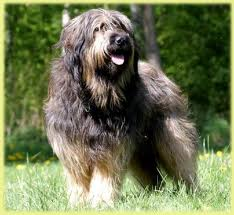 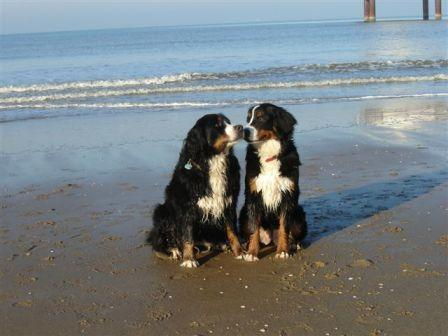 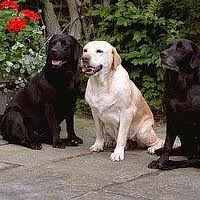 Heupdysplasie
Anamnese
Minder spelen, veel liggen.
(Start)kreupel:
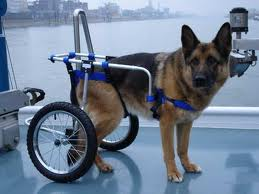 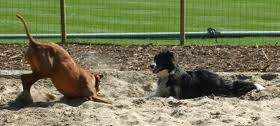 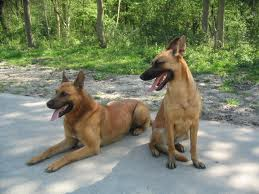 Lichamelijk onderzoek
Heupen overstrekken
Ortholani test
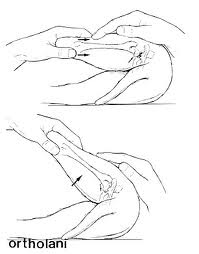 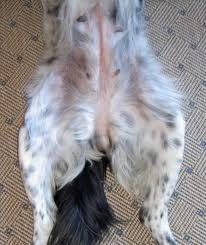 Röntgen foto’s
Gezonde heupen
HD heupen
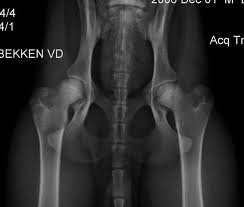 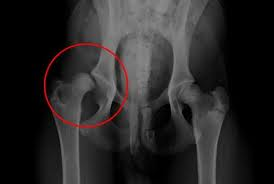 Behandeling.
Pijnstillers ( NSAID’s): Metacam, Trocoxil, Rimadyl.
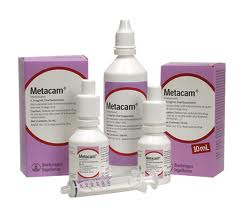 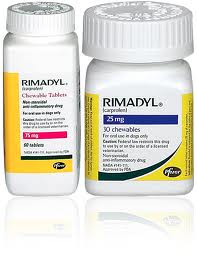 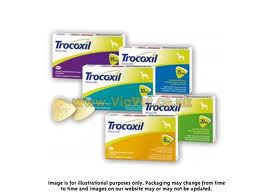 Behandeling.
Bij jonge honden: operatief: bekkenkanteling
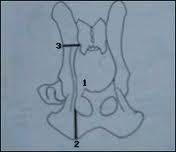 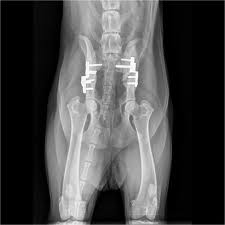 Behandeling.
Voeding en beweging aanpassen: schraal houden; naast de fiets lopen, zwemmen
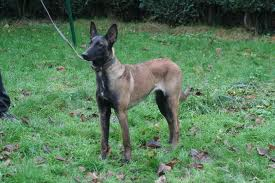 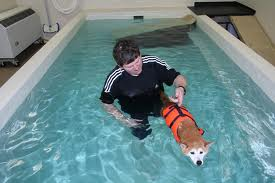 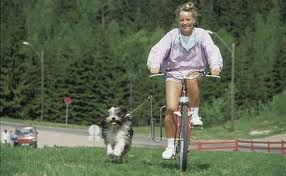 Behandeling.
Heupkop resectie/ heupprothese.
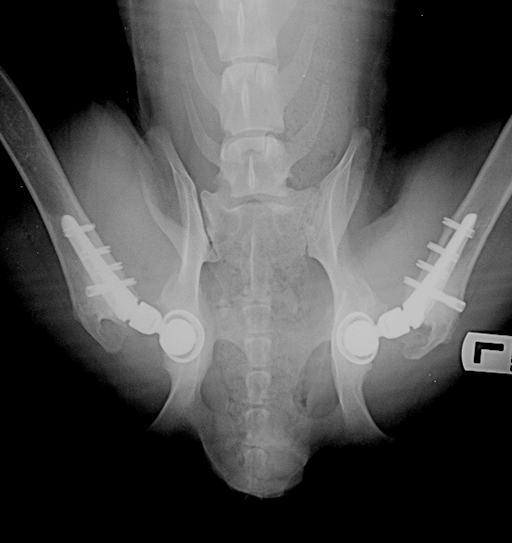 HD- foto’s.
Vanaf 12 maanden; zeer grote rassen vanaf 18 mnd.
Opsturen naar Raad van Beheer ter beoordeling.
Tegenwoordig één opname van gestrekte heupen.
HD- foto’s.
Beoordeling HD foto’s:
Vorm heupkoppen en heupkommen
Diepte heupkommen.
Aansluiting van heupkoppen in heupkommen.
Aanwezigheid botwoekering langs randen heupgewrichten.( Arthrose)
HD- foto’s.
Normering bij beoordeling:
Norbergwaarde
Middelpunt van beide heupkoppen verbonden door een lijn (B).
Lijn vanaf rand heupgewricht door middelpunt heupkoppen getrokken ( A)
Hoek die lijn C  in middelpunt heupkop maakt, min 90, is de Norbergwaarde
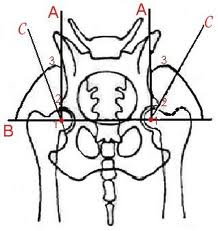 Norbergwaarde
Norbergwaarde moet minimaal 15 zijn.
Dus som van beide heupen minimaal 30.
Beoordeling op vorm heupkomen aansluiting heupkop.
Lagere Norbergwaarde: HD
Hogere Norbergwaarde en toch HD? Als er arthrose is of aansluiting van heupkop niet overal gelijk is: incongruentie van heupgewricht.
Penn- HIP
In 1983 in Amerika ontwikkeld op de faculteit diergeneeskunde van de Pennsylvania universiteit.
Pennsylvania hip improvement programme.
Al betrouwbare voorspellingen vanaf 16 weken.
3 opnames: VD met gestrekte poten; compressie en distractie opname
Penn- HIP
VD opname met gestrekte poten
Doel van de opnames:
Beoordelen vorm kop en kom
Beoordelen pasvorm en eenheid heupgewricht.
Beoordelen hoeveelheid speling in het heupgewricht
Penn-HIP
Compressie opname
Distractie opname
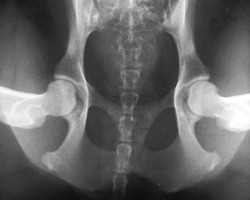 Penn- HIP
Gestrekte opname
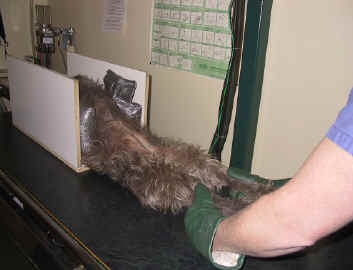 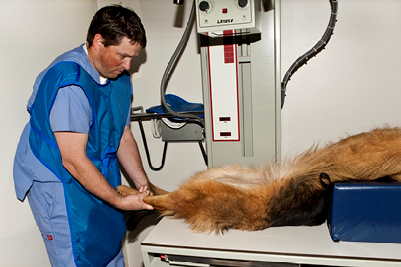 Penn- HIP
Distractie opname
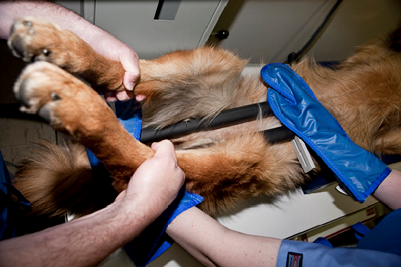 Penn- HIP
Compressie opname:
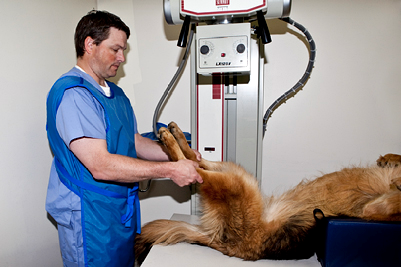 Penn- HIP
Hoe gaat het in zijn werk?
Hond krijgt lichte narcose.
Opnames worden gemaakt.
Beoordeling vindt plaats in de VS.
Berekend wordt DI ( distraction index).
Ligt tussen 0 en 1.
Per ras verschillend.
Penn- HIP
Hoe gaat het in zijn werk?
http://www.kvgd-eersel.com/pennhip-dierenkliniek-eersel/video-pennhip-mainmenu-88.html
Penn- HIP
Hoe gaat het in zijn werk?
Hond krijgt lichte narcose.
Opnames worden gemaakt.
Beoordeling vindt plaats in de VS.
Berekend wordt DI ( distraction index).
Ligt tussen 0 en 1.
Per ras verschillend.
Penn- HIP
Distraction index.
Maat van speling in heupgewricht.
Zegt iets over kans op HD.
Hoe hoger de DI, des te groter de kans op HD.
Onder 0,3: kans op HD zeer onwaarschijnlijk.
HD: oefenen!
Oefen met je groep het positioneren en fixeren in “positie 1”.
Let op: liggen de knieschijven precies midden in de femora? (meervoud van femur)
Elleboog dysplasie
Ontwikkelingsstoornissen in het kraakbeen van het ellebooggewricht kunnen leiden tot:
OCD: 	osteochondrosis dissecans
LPC:	los processus coronoïdeus
LPA:	los processus anconeus
Incongruentie: ellebooggewricht past niet, ellepijp te lang/kort t.o.v spaakbeen
Elleboog dysplasie
Ontstaat bij jonge honden van grote rassen: snelle groei.
Erfelijk: fokbeleid, net als bij HD röntgenfoto’s naar Raad van beheer.
Verkeerde voeding: teveel mineralen, voedingssupplementen
Overvoeding: te zwaar: overbelasting gewrichten
Elleboog dysplasie
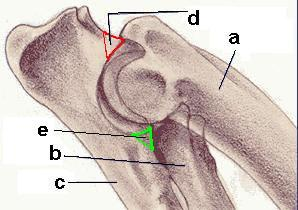 a: humerus
		b: radius
		c. ulna:
		d:LPA
		e:LPC
Elleboog dysplasie
Aantonen: 
Ras predispositie
Leeftijd: eerste klachten ts 4 en 8 mnd.
Anamnese: wat merk je aan de hond: kreupel, stijf na rust, kreupelheid verergert na beweging.
 Lichamelijk onderzoek: pijn bij buigen, strekken of drukken op ellebo(o)g(en)
Röntgenonderzoek:
Röntgen onderzoek
Elleboog met beginnende arthrose
Elleboog met ernstige arthrose;LPA
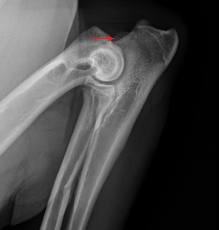 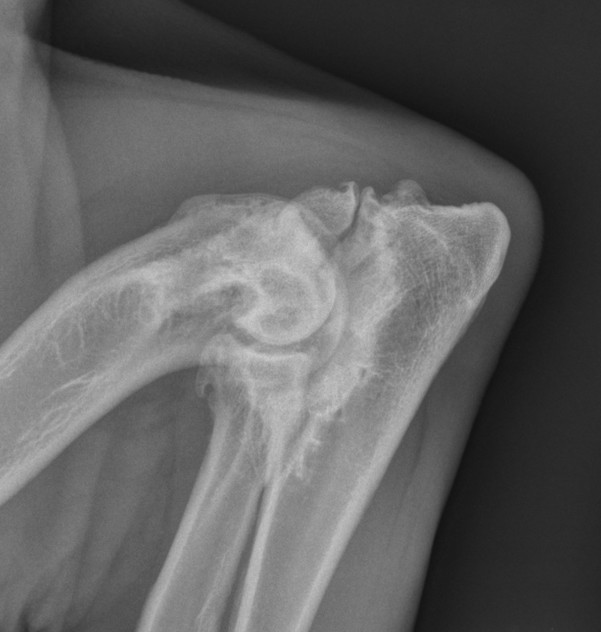 Osteochondrosis dissecans
http://www.vetsurgerycentral.com/shoulder.htm
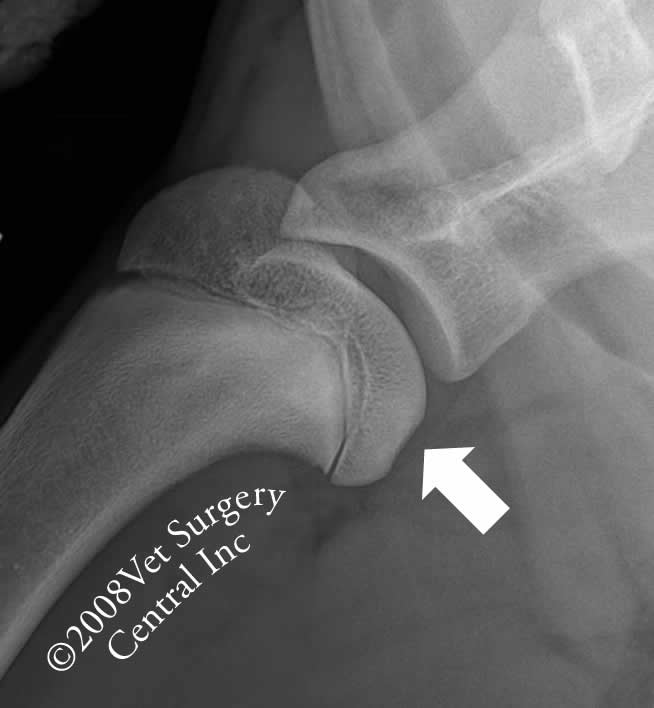 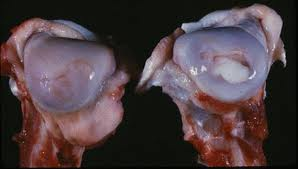 Elleboog dysplasie
Behandeling:
Pijnstillers
Aangepast voederregime
Beperkte beweging
Chirurgisch: losse botstukjes verwijderen; arthrose verwijderen
Behandeling.
Pijnstillers ( NSAID’s): Metacam, Trocoxil, Rimadyl.
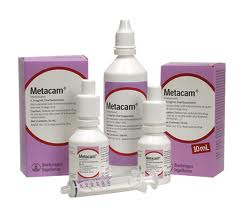 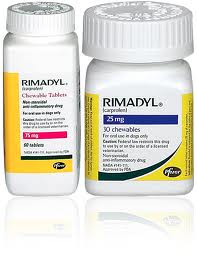 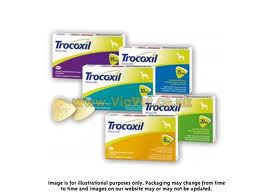 Behandeling
Aangepast voer met glucosamines, vetzuren en chondroïtinesulfaat. Bv. Hill’s J/D
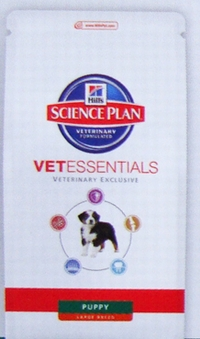 Behandeling
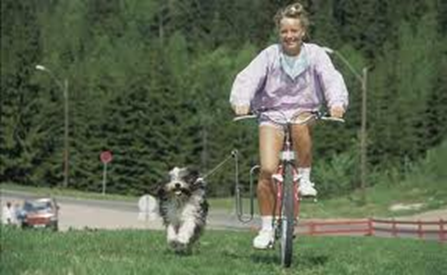 Aangepaste beweging: 

Rechtlijnig: naast de fiets






Onbelast: zwemmen
Behandeling
Zorg dat je hond niet te dik wordt!!
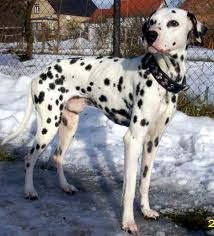 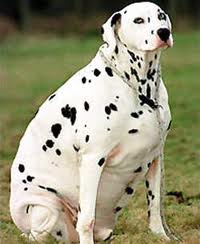 Behandeling
Chirurgisch:
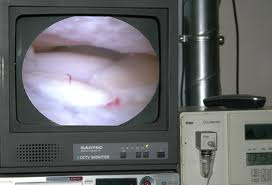 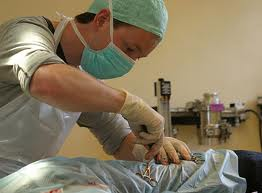 Raad van Beheer
Ellebogen mbv röntgenfoto’s checken op elleboogdysplasie.
Meeste honden vanaf 18 mnd; aantal vanaf 1 jaar ( o.a .Labrador en Golden Retriever).
Voor hoog risicorassen 4 opnames per elleboog.
Andere rassen: 2 opnames per elleboog.
Raad van Beheer
Beoordeling:
Vrij
Grensgeval 
Graad 1
Graad 2
Graad 3
Opname posities
AP1 					AP2
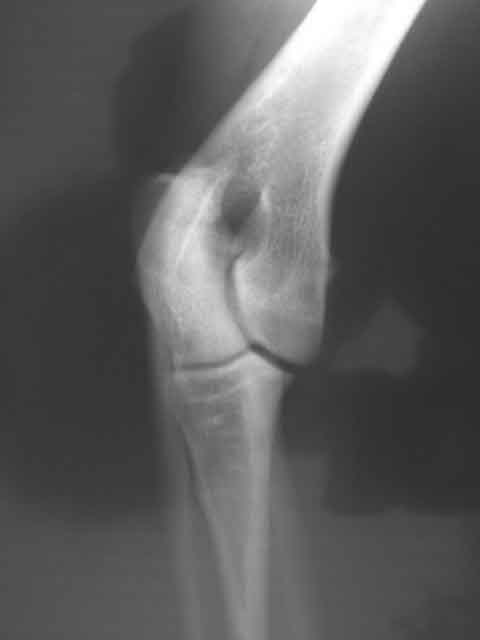 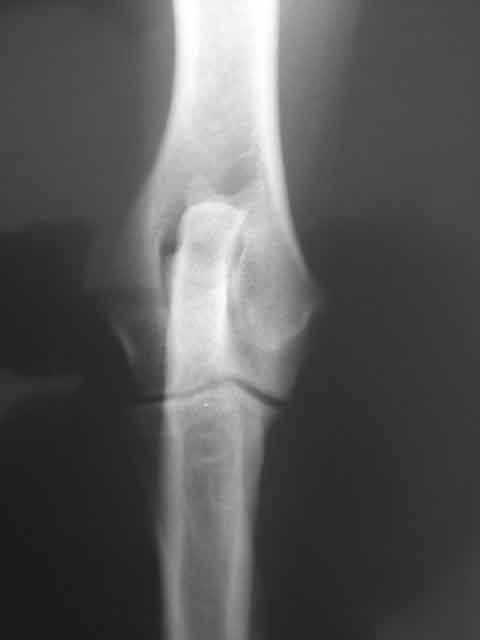 Opname posities
LM60:				LM90:
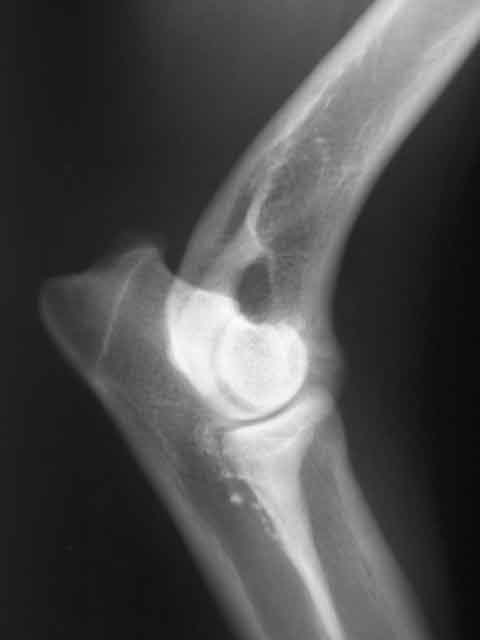 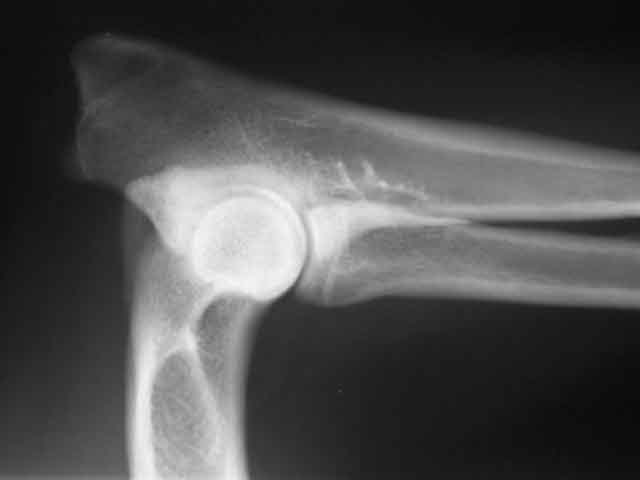 Gegevens.
Wat moet er op de foto staan voor je hem op kan sturen naar de Raad van Beheer?

Naam, adres, woonplaats eigenaar
Datum opname
Naam hond
Geboortedatum hond
Stamboeknummer hond
Einde
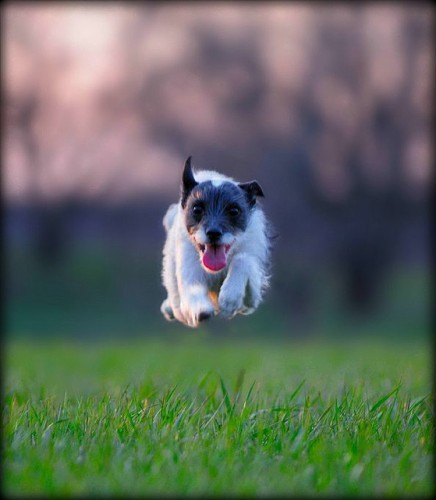